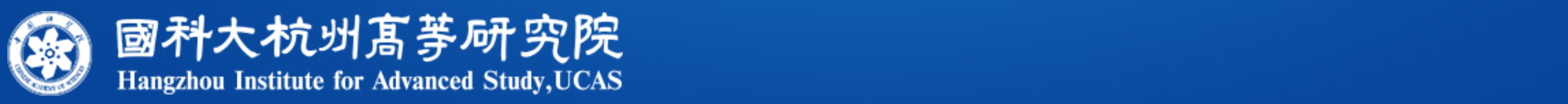 Recent developments of NeatIBP
A package generating small sized integration-by-parts relations for Feynman integral reduction
Zihao Wu
Based on: Rourou Ma, Johann Usovitsch, ZW, Yingxuan Xu, Yang Zhang, 24xx.xxxx, 
related previous work: ZW, Janko Boehm, Rourou Ma, Hefeng Xu, Yang Zhang, Comput.Phys.Commun. 295 (2024) 108999
and important discussions with: David Kosower, Fabian Lange, Roman Lee, Yan-Qing Ma, Simone Zoia.
Multi-loop Feynman integrals in particle physics
Action of the theory in QFT
Multi-loop Feynman integrals
High-order scattering amplitudes
Multi-loop Feynman diagrams
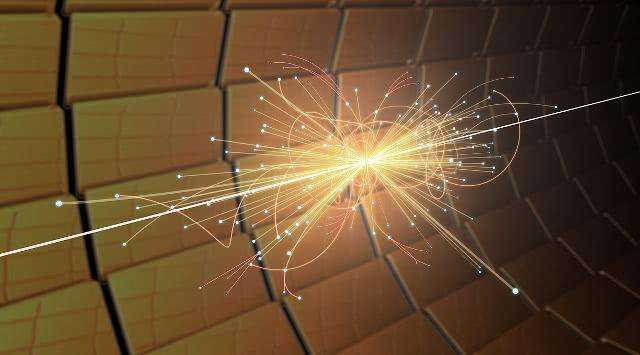 High-precision experiments
(picture from the internet)
Multi-loop Feynman integrals, frontiers
More loops:
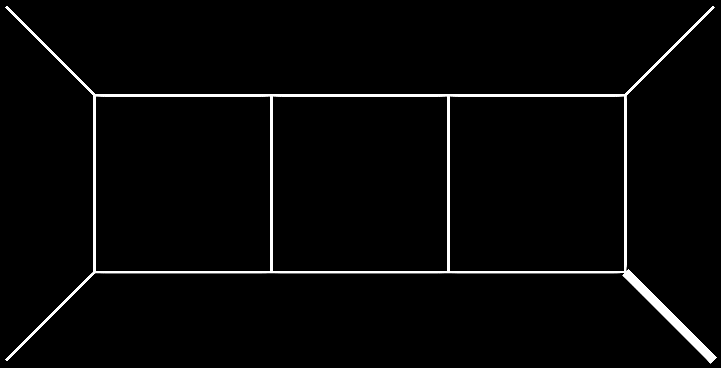 Phys.Rev.D 109 (2024) 7, 
L071503
JHEP 05 (2023) 026
More legs:
JHEP 08 (2024) 027
More masses:
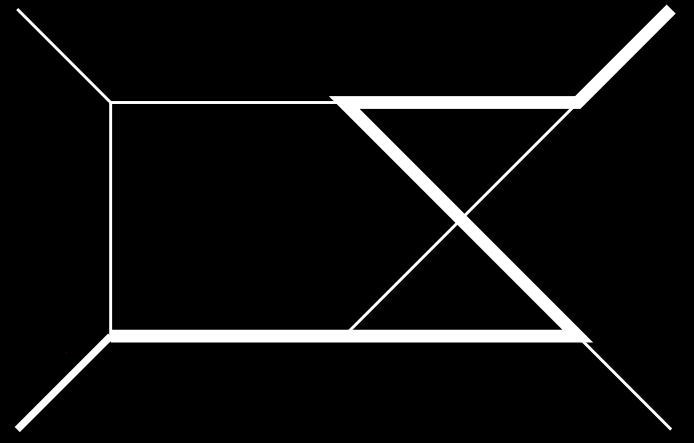 JHEP 07 (2023) 089
JHEP 06 (2023) 144
Feynman integral reduction
Feynman diagrams
Feynman rules
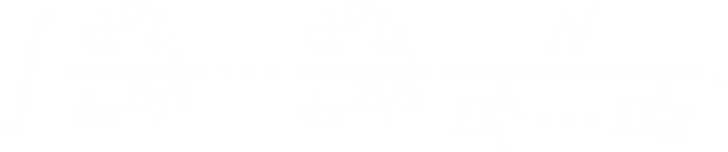 Feynman integrals
Tensor reduction
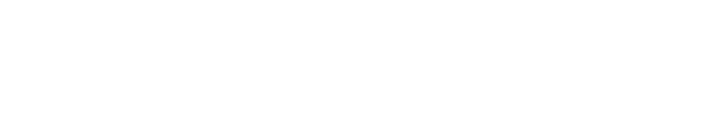 Scalar integrals
Integration-by-parts (IBP) reduction
Analytic evaluation methods including dfferential equations
Analytic functions
Master Integrals
A linear independent basis of the scalar integrals
Computational bottle necks in integration-by-parts (IBP) reductions
Linear system of IBP relations
A traditional IBP reductio method such as Laporta’s algorithm   Int. J. Mod. Phys. A, 2000, 15: 5087-5159.
Computational bottle necks in frontier problems
Master integrals
Linear solver
Multivariate, large-sized matrix
( can be up to ~ 10^7)
Coefficients
Computational expensive
Costing days/weeks on clusters for a cutting-edge problem
Costing hundreds of GB / several TB RAM or more
Generating small-size IBP system using NeatIBP
Linear system of IBP relations
Master integrals
A much smaller IBP system with the number of equations fewer by several degree of magnitudes
Linear solver
Coefficients
Computational less expensive
The syzygy method
NeatIBP
Review of NeatIBP, till its v1.0.2.4, the last published version (Comput.Phys.Commun. 295 (2024) 108999) at  14th May 2023
Progress of NeatIBP from its v1.0.2.4 to the latest version, v1.0.5.1, at 6th Sep. 2024.
A brief review of NeatIBP
Recent developments and new features
Contents
1. The spanning cuts method
2. The Kira+NeatIBP interface
3. Simplification of syzygy vectors using maximal cut
Review of NeatIBP, till its v1.0.2.4, the last published version (Comput.Phys.Commun. 295 (2024) 108999) at  14th May 2023
Progress of NeatIBP from its v1.0.2.4 to the latest version, v1.0.5.1, at 6th Sep. 2024.
A brief review of NeatIBP
Recent developments and new features
Contents
1. The spanning cuts method
2. The Kira+NeatIBP interface
3. Simplification of syzygy vectors using maximal cut
IBP relations in with multiple propagators
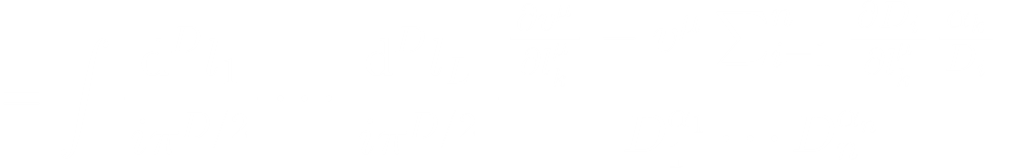 Target integrals
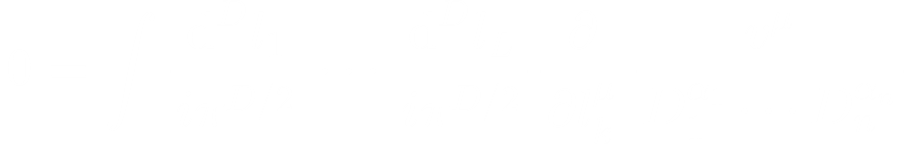 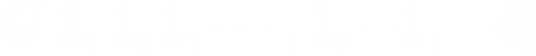 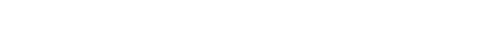 …
Introducing multiple propagators
Contains redundant integrals with denominator indices lifted
IBP-Related integrals
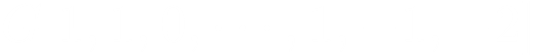 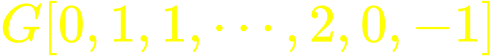 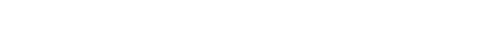 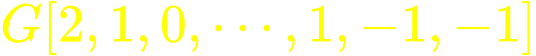 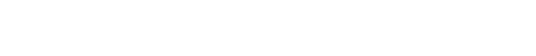 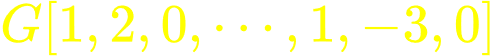 Master integrals
…
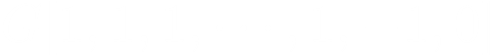 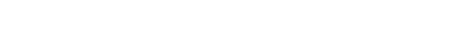 …
IBP relations from syzygy method
3
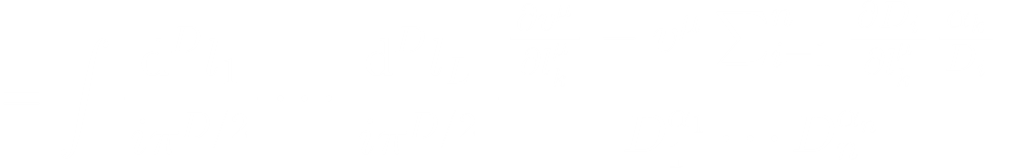 4
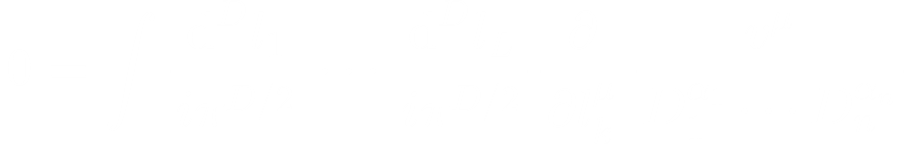 2
Introducing multiple propagators
5
Janusz Gluza, Krzysztof Kajda, David A. Kosower: Phys.Rev.D 83 (2011) 045012
1
What if we find a good combination of v such that the additional Di cancels?
Syzygy equations
(top sector)
Indeed decreases the number of equations a lot
NeatIBP: syzygy method in Baikov representation
Feynman integrals in momentum space:
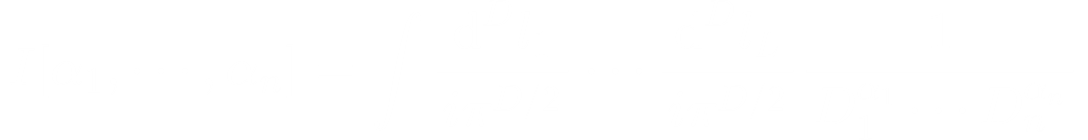 Variable transformation
Baikov representation: integrates directly over propagators zi
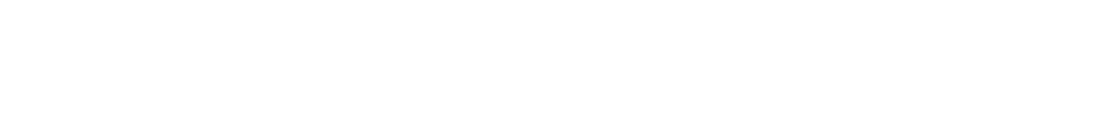 IBP relations in Baikov representation
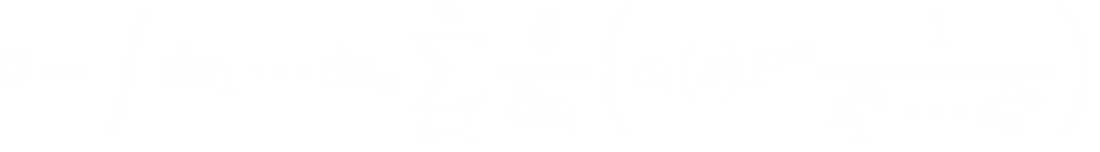 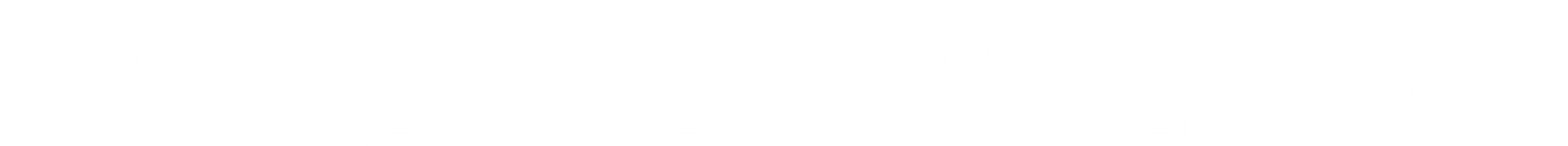 multiple propagators
dimension shift
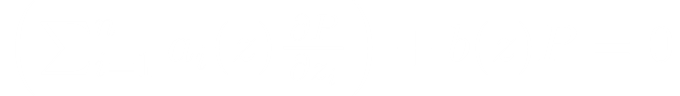 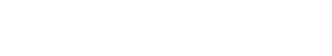 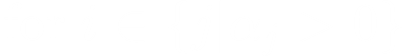 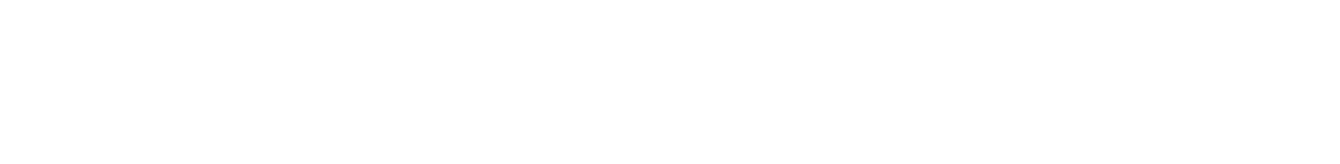 Without multiple propagators
Polynomial equations in Baikov IBP relations
Syzygy Equations
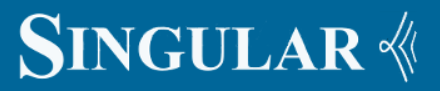 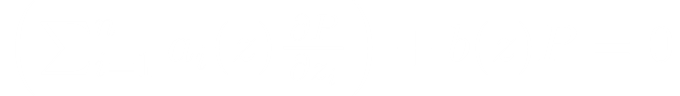 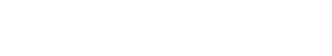 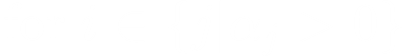 Generators of the solution module
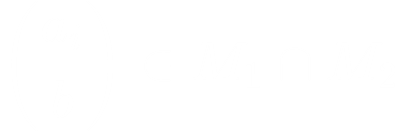 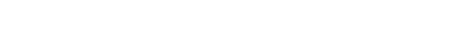 Syzygy generator
Symbolic IBP relation
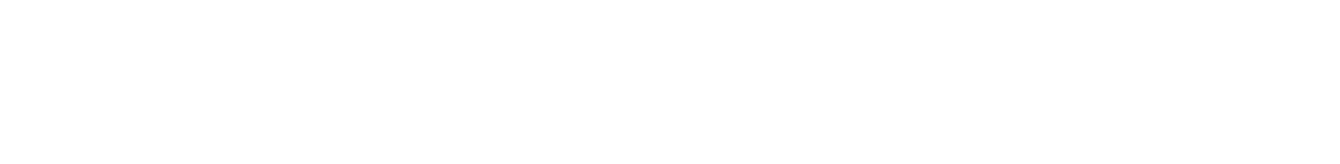 Seeding
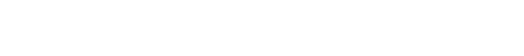 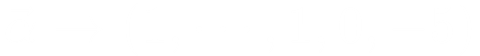 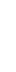 Specific IBP relation
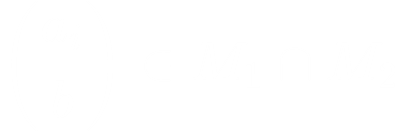 (# generators) × (# seeds) = (# IBP relations)
IBP relation selection
An enough IBP system
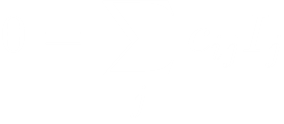 Column reduction (numeric + finite field)
Linearly independent system
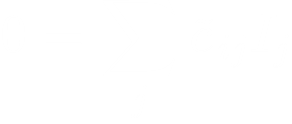 Row reduction (numeric + finite field) 

Remove the unneeded relations for reducing the targets
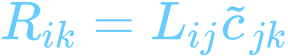 Small-size IBP system minimally needed
Tail mask strategy
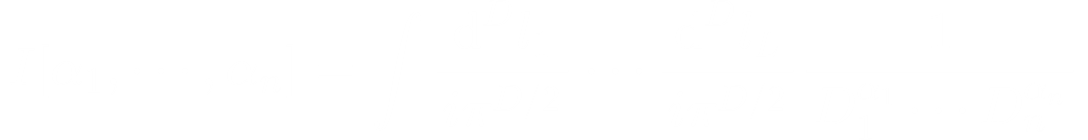 Treating tail integrals as zeros
current sector:
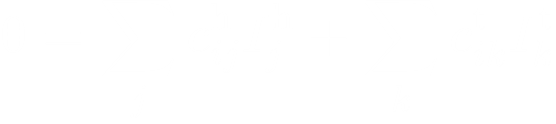 sub sectors:
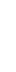 The work flow and program package
target 
integrals
NeatIBP
kinematics
IBP
 relations
config
master 
integrals
other 
outputs
Github:
https://github.com/yzhphy/NeatIBP
Derive the Baikov representations
Solve the polynomial equations using module intersection methods
Generate IBP relations
Select independent, necessary and simple IBP relations
Performance of NeatIBP
3
4
2
2L5P Example
Target integrals with high-degree numerators
Quantity: 2483

# of IBP (FIRE6): 11207942


Max numerator degree: 5
Max denominator power: 1
# of MI: 61
# of IBP: 14120

Time used: 27m at
5
1
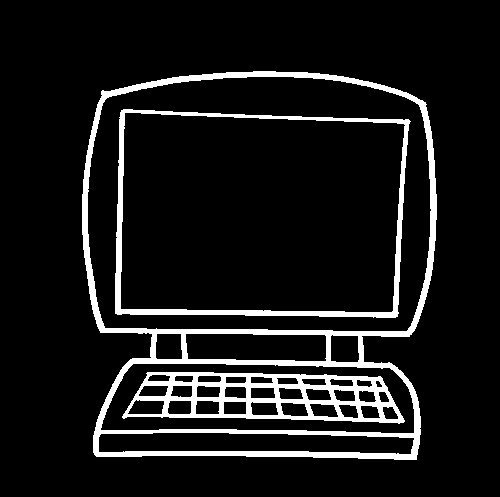 CPU threads: 20
RAM: 128GB
Review of NeatIBP, till its v1.0.2.4, the last published version (Comput.Phys.Commun. 295 (2024) 108999) at  14th May 2023
Progress of NeatIBP from its v1.0.2.4 to the latest version, v1.0.5.1, at 6th Sep. 2024.
A brief review of NeatIBP
Recent developments and new features
Contents
1. The spanning cuts method
2. The Kira+NeatIBP interface
3. Simplification of syzygy vectors using maximal cut
Generalized unitarity cuts in Baikov representation
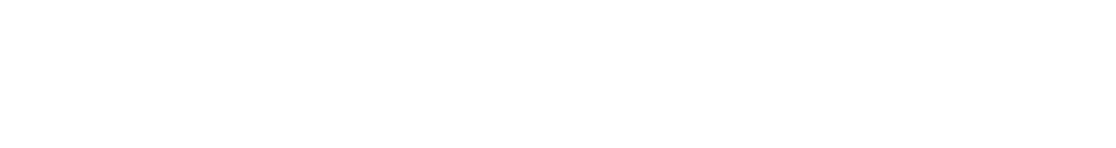 Cuts change the integrals but preserve IBP relations
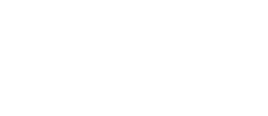 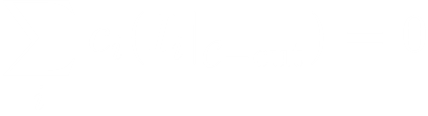 Cuts increases the number of zero sectors in a family
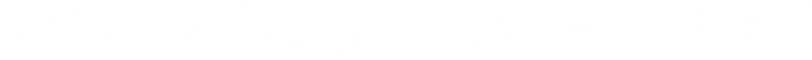 Spanning cuts method
A spanning cuts            is defined so that for all nonzero sector      in a family,          , such that
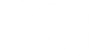 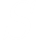 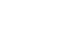 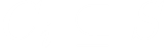 {1,3} - cut
{2,4} - cut
Step 1: Run NeatIBP on each cut
Current version of NeatIBP avoids cutting multiple propagators. Thus, for integrals such that                             ,              means
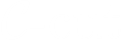 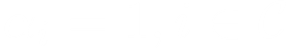 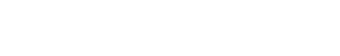 Benefit：
1.Σ difficulty of evaluation on spanning cuts < evaluation on the family as a whole
2. Parallelizable
Step 2: Reduce the IBP system on each cut
Step 3: Merge the reduced IBP system of all cuts
Merging the spanning cut systems
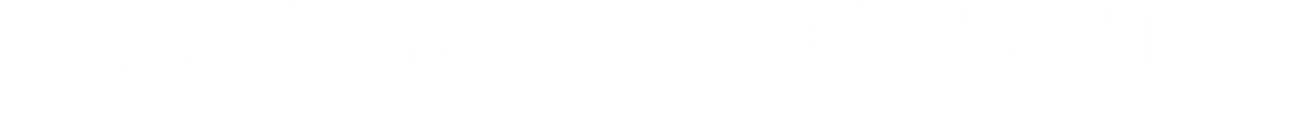 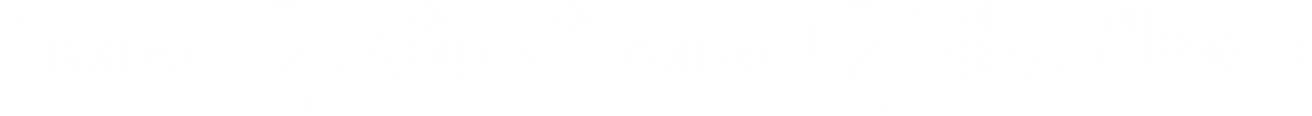 {2,4} - cut
{1,3} - cut
merge
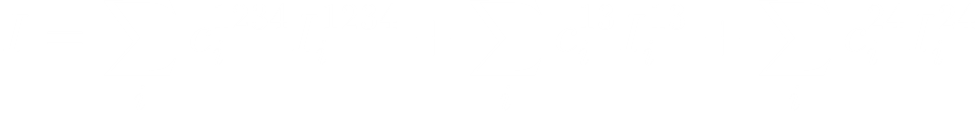 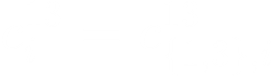 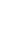 Consistency condition
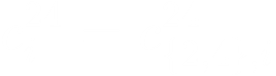 Currently, NeatIBP uses a “direct” merging strategy:
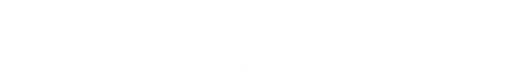 NeatIBP checks consistency conditions before merging the spanning cut systems. This step cannot be omitted because the condition is NOT always guaranteed according to our observation.
Automated evaluation on spanning cuts in NeatIBP
Example:
Phys.Rev.D 109 (2024) 7, L071503
Plainly running NeatIBP: 

	No, I cannot finish this computation. I stuck at syzygy vectors evaluation for days…. 
Running NeatIBP with spanning cuts

	Yes, after splitting the problem into 29 pieces of different cuts, I finished the IBP relation generation on spanning cuts in 10+ hours. 
CutIndices = “spanning cuts”;
Review of NeatIBP, till its v1.0.2.4, the last published version (Comput.Phys.Commun. 295 (2024) 108999) at  14th May 2023
Progress of NeatIBP from its v1.0.2.4 to the latest version, v1.0.5.1, at 6th Sep. 2024.
A brief review of NeatIBP
Recent developments and new features
Contents
1. The spanning cuts method
2. The Kira+NeatIBP interface
3. Simplification of syzygy vectors using maximal cut
Currently, NeatIBP itself dose not perform IBP reduction
IBP reduction inputs
IBP solver?
NeatIBP
Small-size IBP system
IBP reduction results
Kira allows user to feed in linear systems of IBP relations (called user defined system) and then reduce them .
KIRA 
as a popular integral reduction software, is a very nice IBP solver for NeatIBP output.
Comput.Phys.Commun. 230 (2018) 99-112,  Comput.Phys.Commun. 266 (2021) 108024, etc.
The Kira+NeatIBP interface is included in the latest version of NeatIBP (v1.0.5.1, at 6th Sep. 2024)
The Kira+NeatIBP interface (normal mode)
Input files of KIRA format (.yaml)
Inputs for NeatIBP
KIRA user defined system ( solvable using KIRA)
Reduced IBP system
IBPs generated by NeatIBP
NeatIBP
Converter
Converter
Under development
Kira
In NeatIBP (since v1.0.5.0), to use Kira to reduce the IBP generated by NeatIBP, add the following commands into NeatIBP “config.txt”
PerformIBPReduction=True;
IBPReductionMethod=“Kira”;
KiraCommand=“/some/path/kira”
FermatPath=“/some/path/fer64”
The Kira+NeatIBP interface (spanning cuts mode)
Parallelized by default
Inputs for NeatIBP
Merged reduced IBP system
KIRA user defined systems on each cut
IBPs generated by NeatIBP  on each cut
Reduced IBP system on each cut
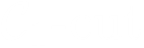 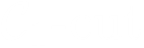 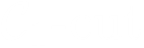 NeatIBP
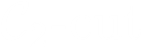 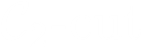 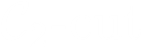 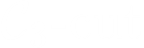 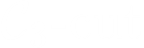 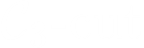 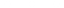 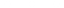 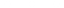 Converter
Kira
Consistency check
Config settings (NeatIBP v1.0.5.1):
Passed
PerformIBPReduction = True;
IBPReductionMethod = “Kira”;
KiraCommand = “/some/path/kira”;
FermatPath = “/some/path/fer64”;
CutIndices = “spanning cuts”;
Merge spanning cuts
Not passed
Terminate
A baby example of  Kira+NeatIBP performance (with spanning cuts)
Two-loop five-point, with numerator degree 3
Running NeatIBP + Kira in spanning cuts mode:
	1. NeatIBP: Generates equations on 10 spanning cuts, using 5m
	2. Number of equations: vary from 130 ~ 624, on different cuts
	3. Kira running time: 10m (including converting, checking consistency, reducing and merging, in parallel mode)
Running NeatIBP + Kira in normal mode:
	1. NeatIBP: Generates 1358 equations spanning cuts, using 16m
	2. Kira reduction time used: 27m
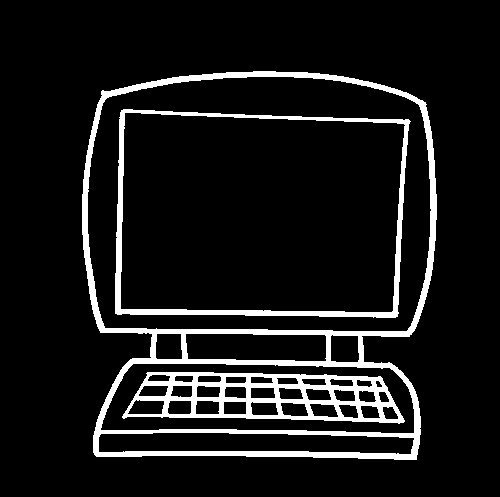 CPU threads: 20
RAM: 128GB
Another example of  Kira+NeatIBP performance (with spanning cuts)
Three-loop four-point, with numerator degree 5
Running NeatIBP + Kira in spanning cuts mode:
	1. NeatIBP: Generates equations on 22 spanning cuts, using 6h21m
	2. Number of equations: 2k ~ 10k+ or so, at most 35k,  on different cuts
	3. Kira running time: 7h40m (including converting, checking consistency, reducing and merging, in parallel mode)
Running NeatIBP + Kira in normal mode:
	1. NeatIBP: Generates 114k equations spanning cuts, using 18h44m
	2. Kira reduction: Testing in progress. Timing unknown yet. My 128GB RAM limit on the current machine is exceeded.
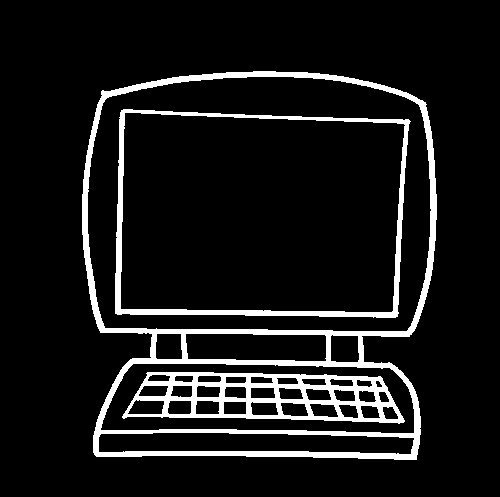 CPU threads: 20
RAM: 128GB
Review of NeatIBP, till its v1.0.2.4, the last published version (Comput.Phys.Commun. 295 (2024) 108999) at  14th May 2023
Progress of NeatIBP from its v1.0.2.4 to the latest version, v1.0.5.1, at 6th Sep. 2024.
A brief review of NeatIBP
Recent developments and new features
Contents
1. The spanning cuts method
2. The Kira+NeatIBP interface
3. Simplification of syzygy vectors using maximal cut
Generator vector of the solution module of the syzygy equations
Symbolic IBP relation
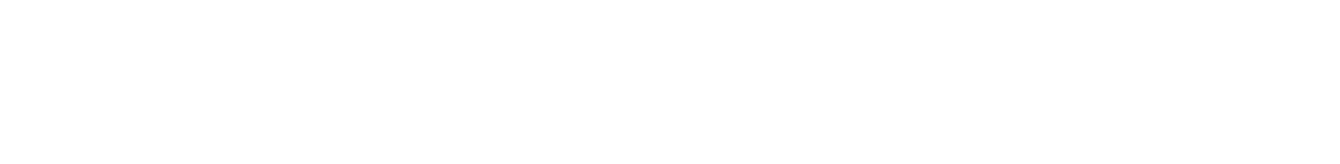 Seeding
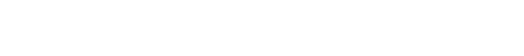 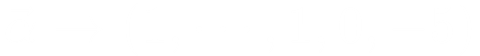 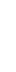 Specific IBP relation
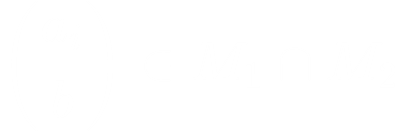 (# generators) × (# seeds) = (# IBP relations)
Generator vector of the solution module of the syzygy equations
Formal IBP relation
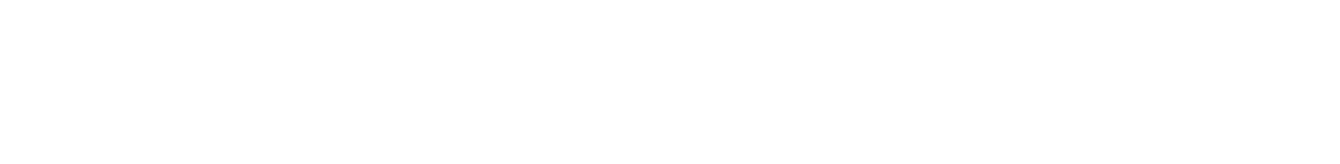 Seeding
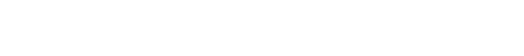 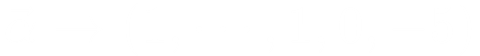 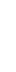 Specific IBP relation
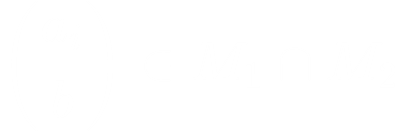 (# generators) × (# seeds) = (# IBP relations)
~ hundreds          large binomial numbers
Seeding cost ↑
Tail mask strategy
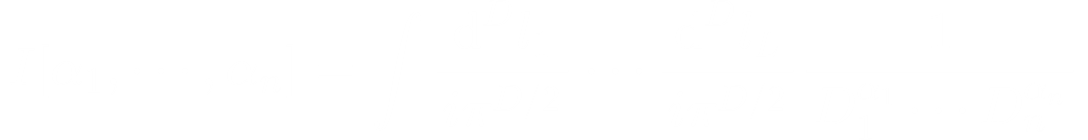 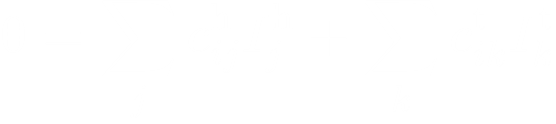 current sector:
sub sectors:
Treating tail integrals as zeros:
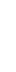 IBP relations containing only sub sector integrals will be discarded
This is equivalent to maximal cut (mc):
,
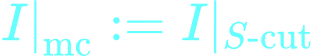 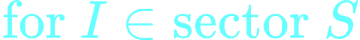 Maximal cut
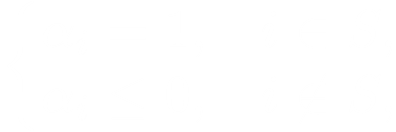 Consider IBP relations with “no-multiple-propagator” integrals in a sector S such that
Define maximal cut on a syzygy vector
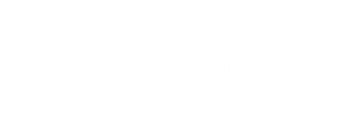 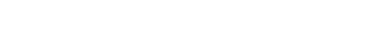 From the IBP formula
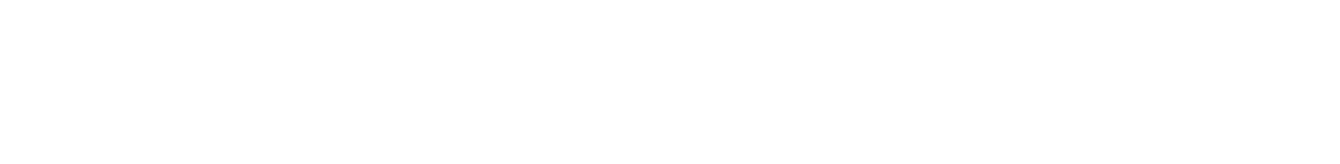 We have
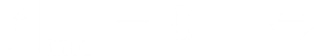 Corresponding IBP relation contains only integrals in sub sectors
Simplification of syzygy generators via maximal cut
Delete generators that dose not change the “maximal cut” module               defined as
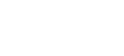 for
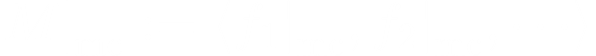 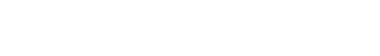 Step 1: Using “maximal cut” Groebner basis
lifting
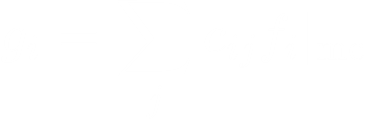 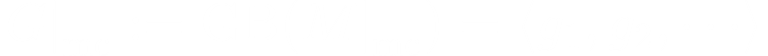 Delete         in generators of M if
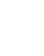 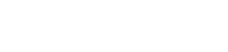 Because this means            does not contribute to
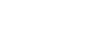 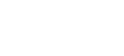 Step 2: Scanning
After step 1, sort the remaining generators from complex to simple
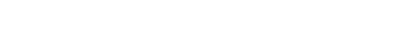 Scanning i from 1 to n, if deleting        does not change the GB of maximal cut module, then delete it.
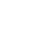 Example
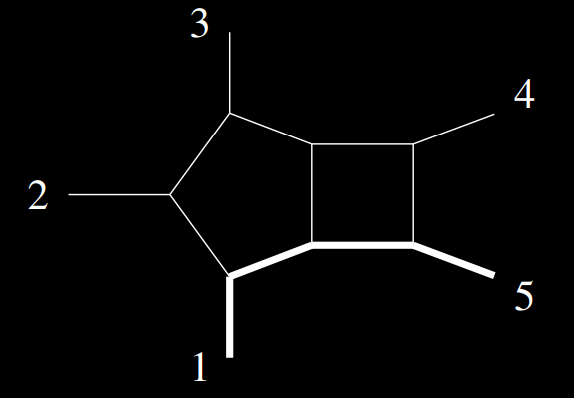 Top sector of a pentagon-box diagram
Before simplification:   (# generators) = 374

After simplification:     (# generators) = 14
~ 25 times shortened
More general cases
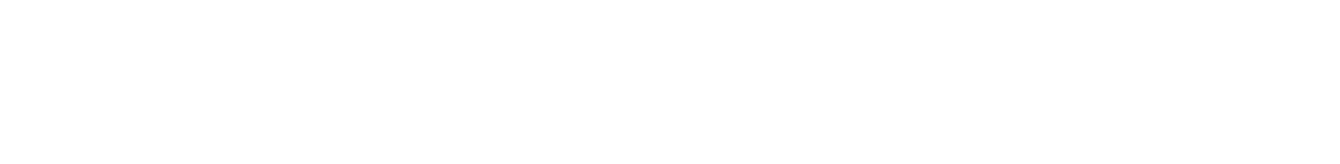 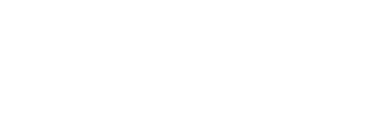 Consider IBP relations with generic integrals in a sector S such that
modification
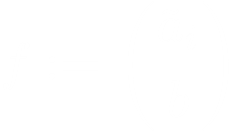 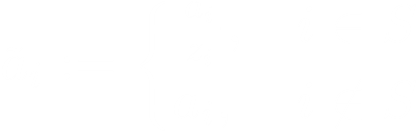 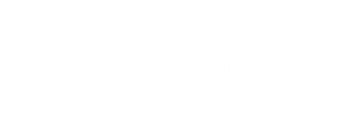 where
Summary
The integration-by-parts (IBP) reduction is one of the bottle-neck steps in the evaluation of Feynman integrals. 

NeatIBP is a automated program generating small-size IBP system. It helps to reduce the computation cost of IBP reduction.

We have introduced some new features of NeatIBP till its latest version. They include:

	1.  The spanning cuts method：
		Splitting the hard problem into simpler pieces.

	2.  The Kira interface:
		Providing automated IBP solver.

	3.  Simplification of syzygy generators using maximal cut method:
		Making the seeding process computational cheaper.